Компанія “Стала Енергія”
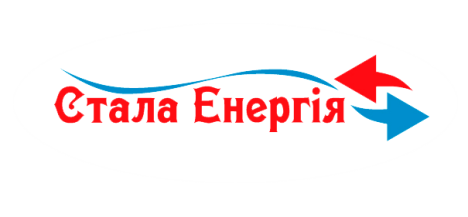 Тепло і холод без газу і дров
Компанія  “Стала Енергія”
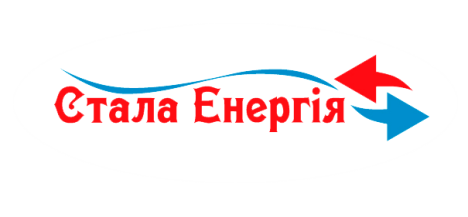 Сфера найефективнішого використання теплових помп:	- для промислових підприемств: утилізація тепла технологічних та каналізаційних стоків, охолоджуючих пристроїв, градирень, вентиляції;	- для теплоенерго: облаштування тепловими помпами віддалених об’єктів, до яких транспортування теплоносія є надто затратним; використання теплових помп для приготування гарячої води на існуючих котельнях і бойлерних з метою зменшення неефективного використання газових котелень;	- для водоканалів: використання тепла як води так і каналізації;	- для санаторіїв та готелей: використання тепла стійних та каналізаційних вод, особливо лікувальних ванн та водних процедур;	- для плавальних комплексів з басейнами: підігрів басейнів та гарячої води, утилізація тепла води басейнів при її заміні та стоків душових;	- для приватних будинків.
Джерела тепла для теплового насосу
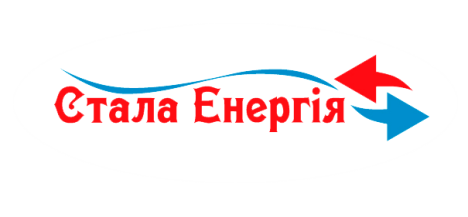 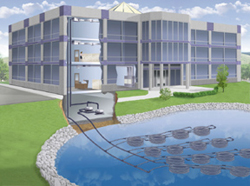 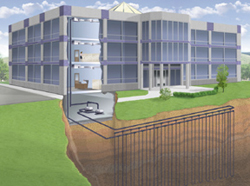 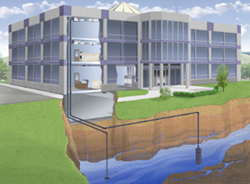 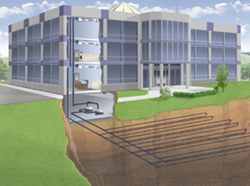 КОМПАНІЯ “Стала Енергія”
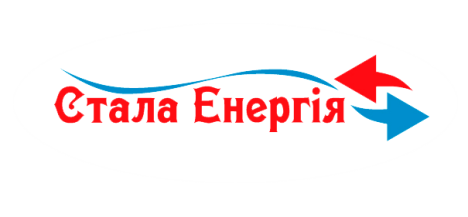 Утилізація тепла з тепловою помпою
Утилізація тепла без теплової помпи
КОМПАНІЯ “Стала Енергія”
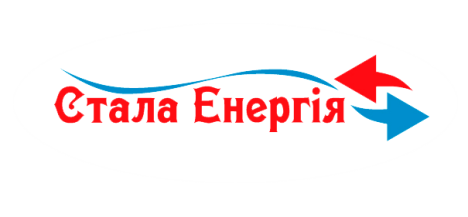 Енергетичний баланс нагрітої води
КОМПАНІЯ “Стала Енергія”
Порівняння капіталовкладень на 1 кВт потужності
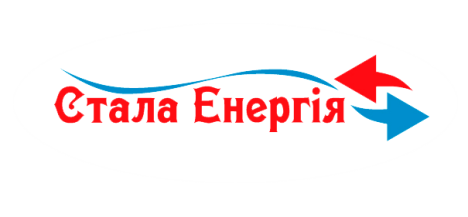 Капіталовкладення $/кВт. год. в рік
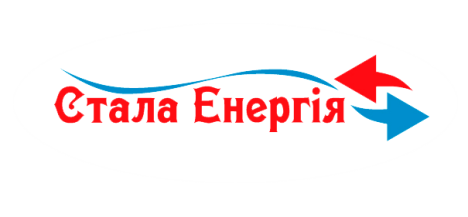 КОМПАНІЯ “Стала Енергія”
Вартість кВт. год. в рік
Економія оплати за енергоносії по напряму, %
КОМПАНІЯ “Стала Енергія”
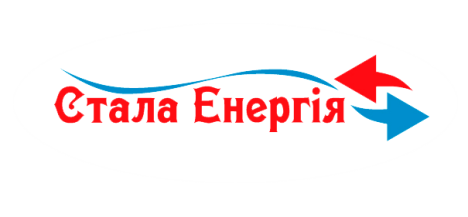 Вартість опалення для населення
КОМПАНІЯ “Стала Енергія”
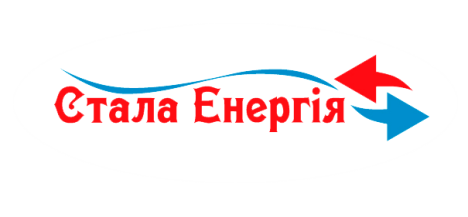 Переваги теплової помпи:	1. Значно вищий економічний ефект від впровадження. На одну одиницю затраченої енергії на виході отримуємо чотири.	2. Надійність і довговічність. Ресурс систем сягає 30-50 років включаючи колектор.	3. Незалежність від газу, поставки якого та ціна є непрогнозованими.  Імпортозалежний носій.	4. Екологічність та безпечність. Відсутність: спалювання сировини, шкідливих викидів, вибухо- та пожежонебезпечних середовищ.	5. Мінімальні затрати на обслуговування. Налаштована система працює роками без зовнішнього втручання. Відсутність погоджень, спеціальних дозволів, паспортизації та опосвідчення, оплати за викиди.
КОМПАНІЯ “Стала Енергія”
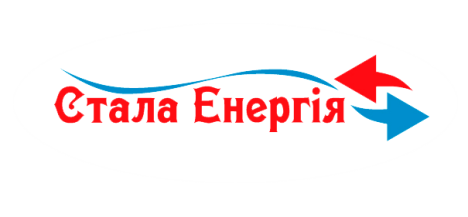 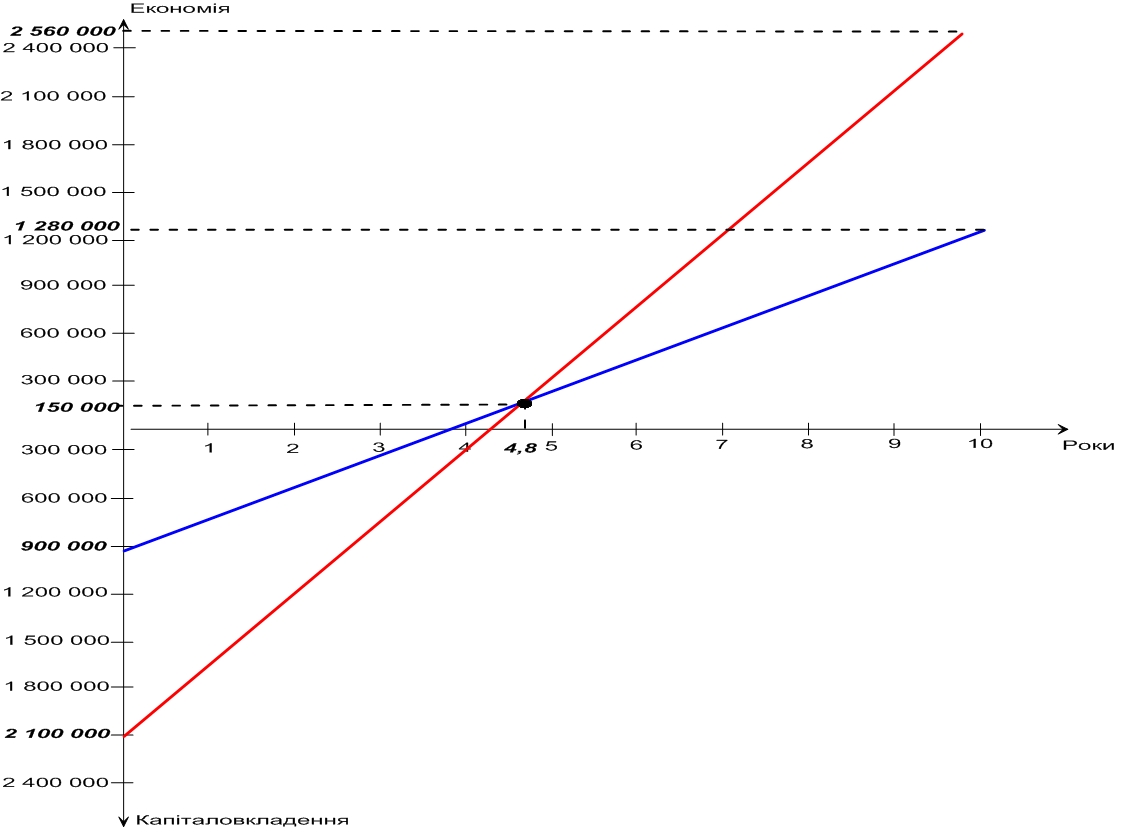 45 кВт – садочок у Дрогобичі
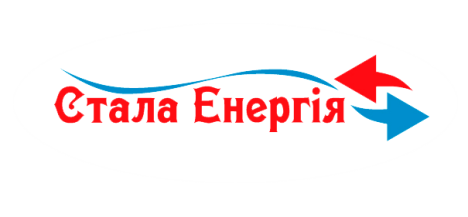 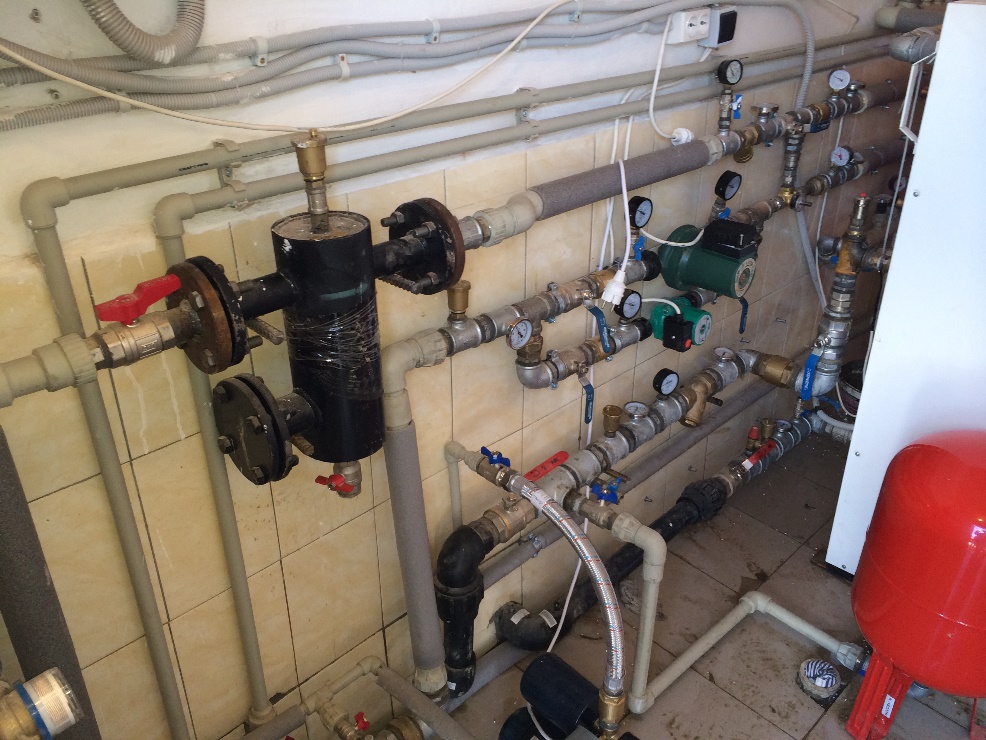 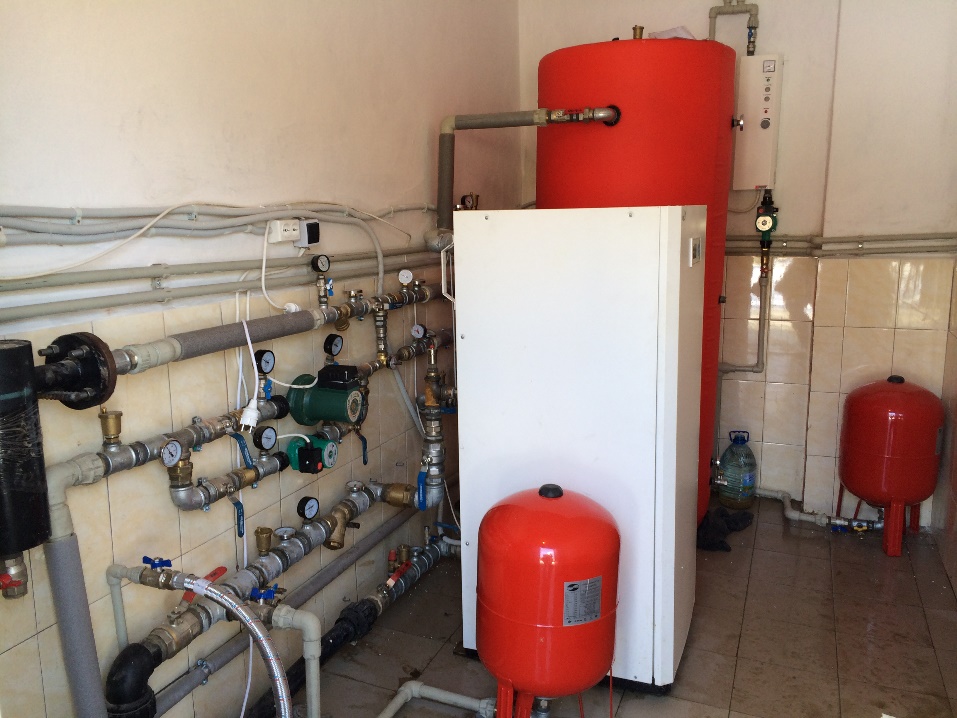 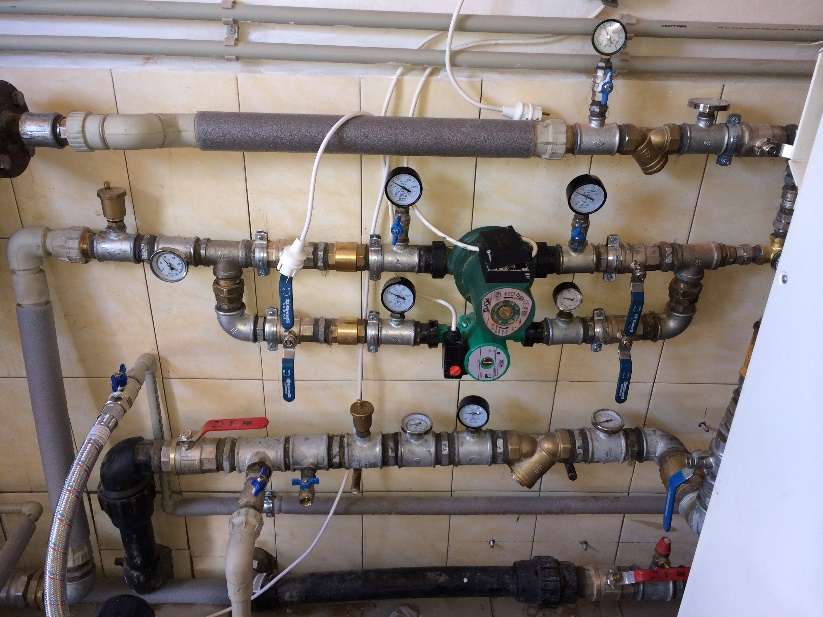 17 кВт – приватний будинок
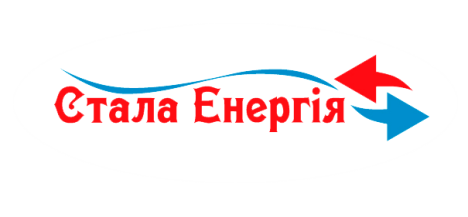 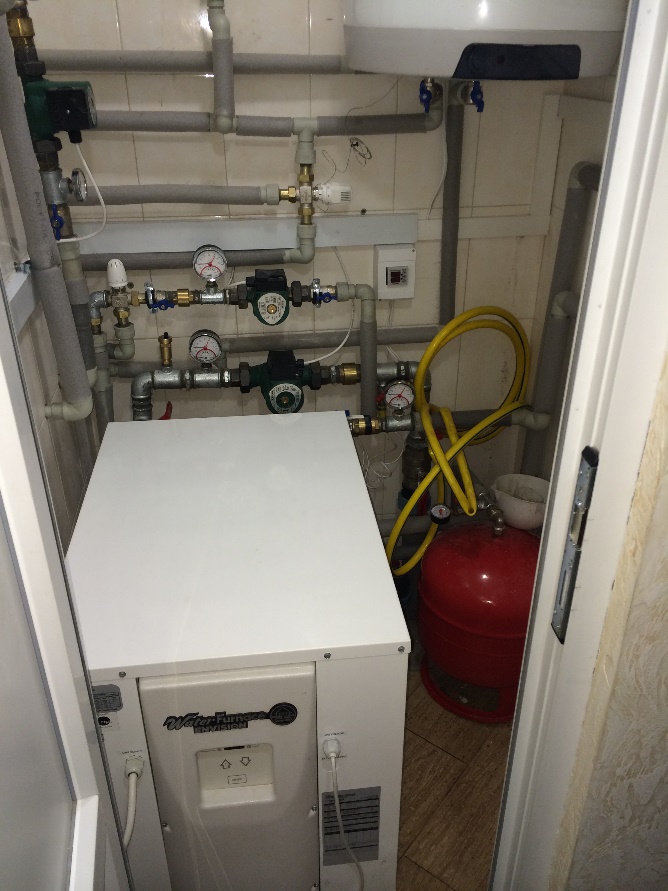 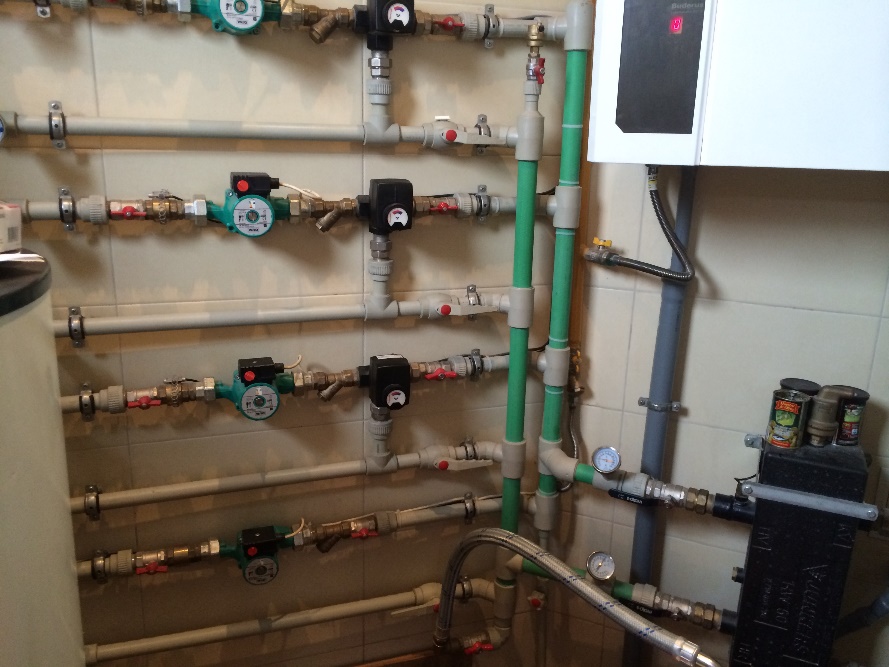 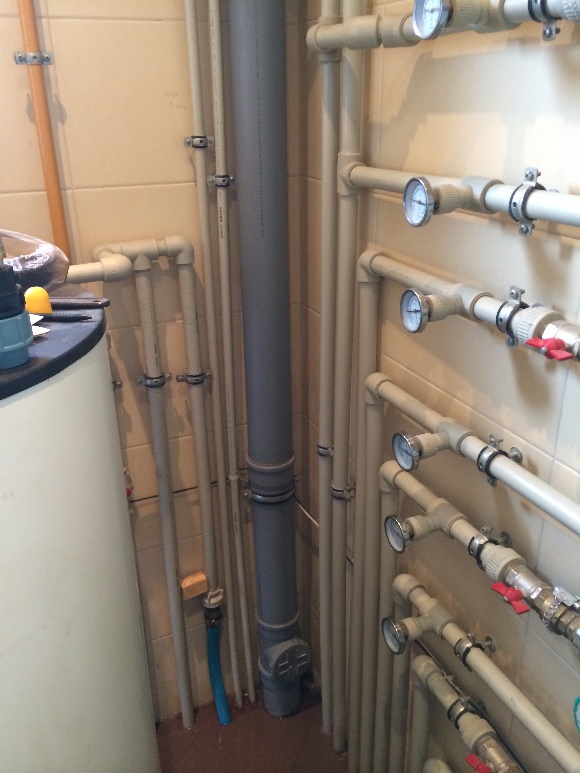 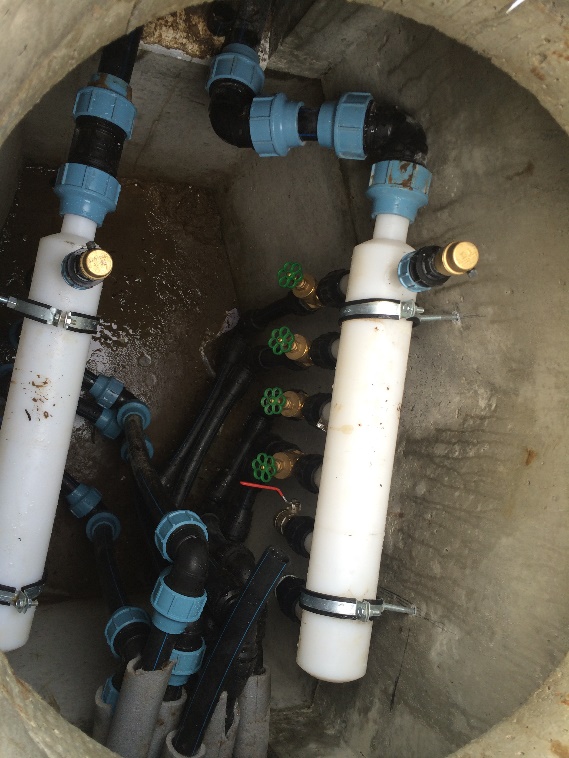 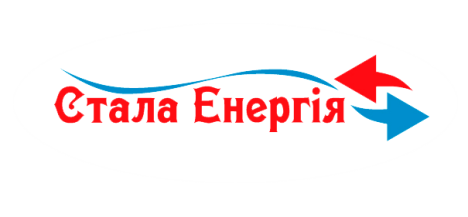 17 кВт
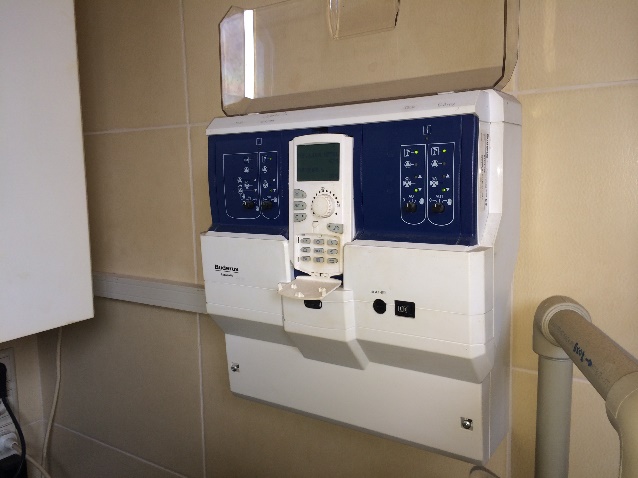 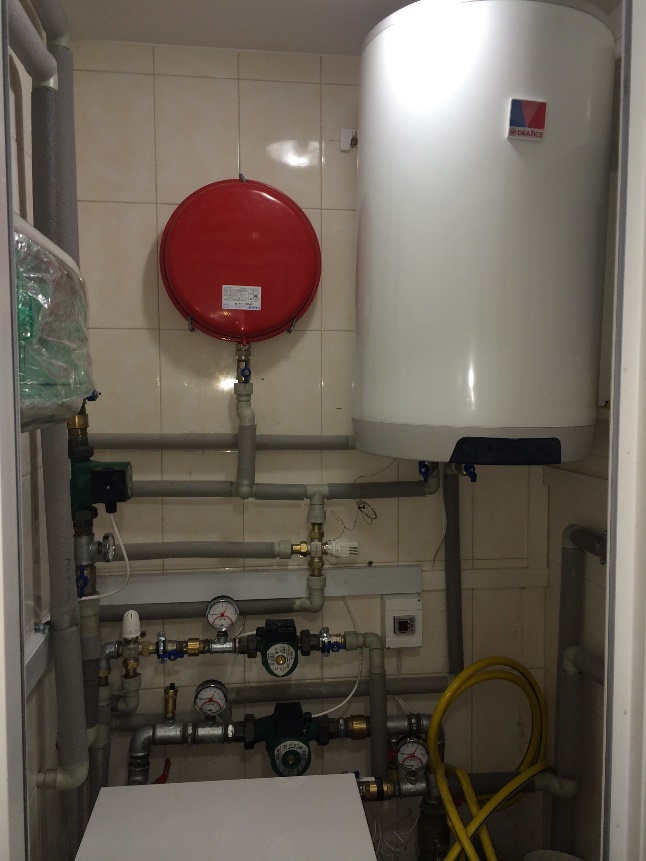 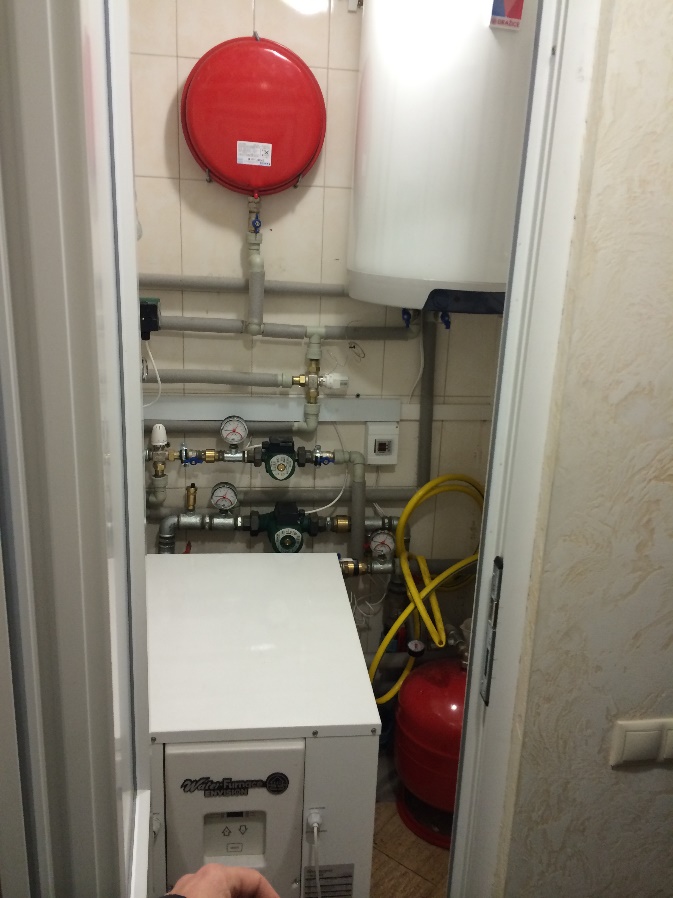 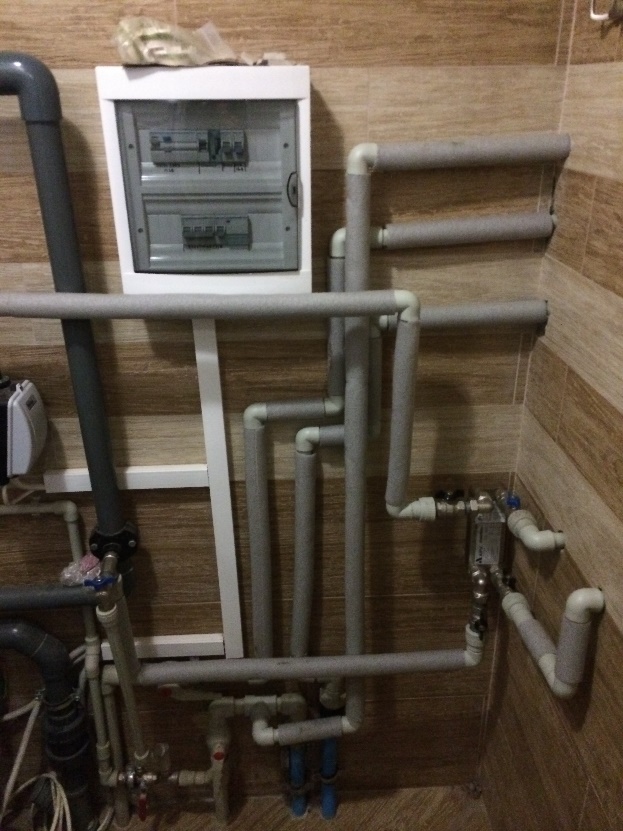 60 кВт – опалення + кондиціювання
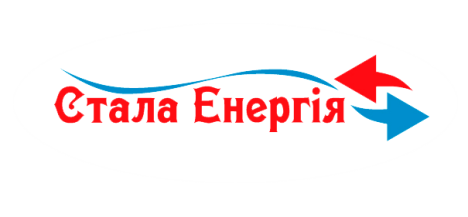 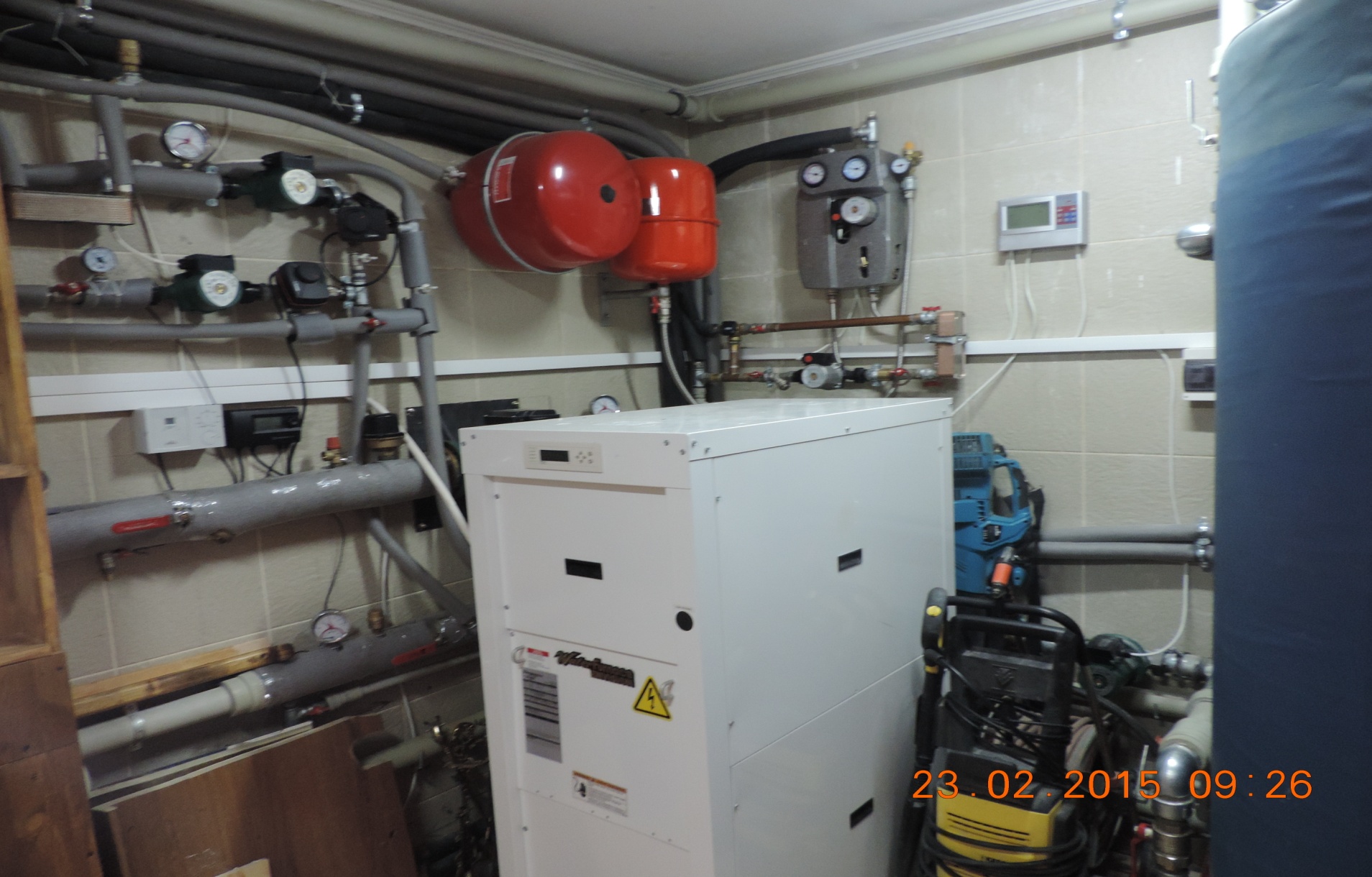 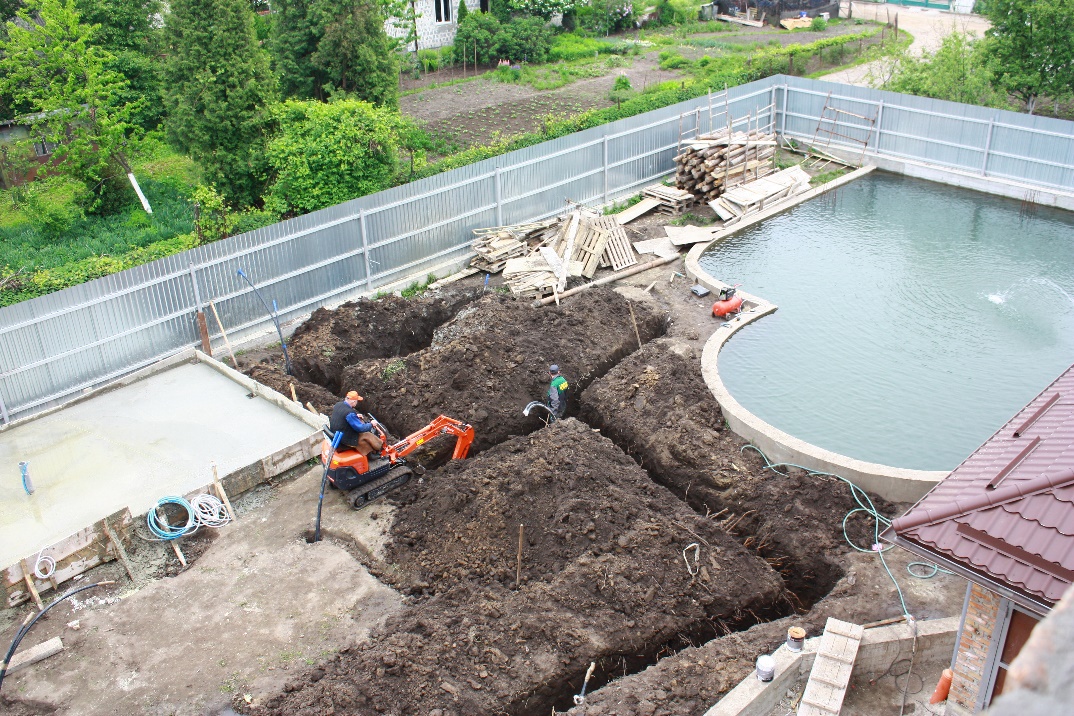 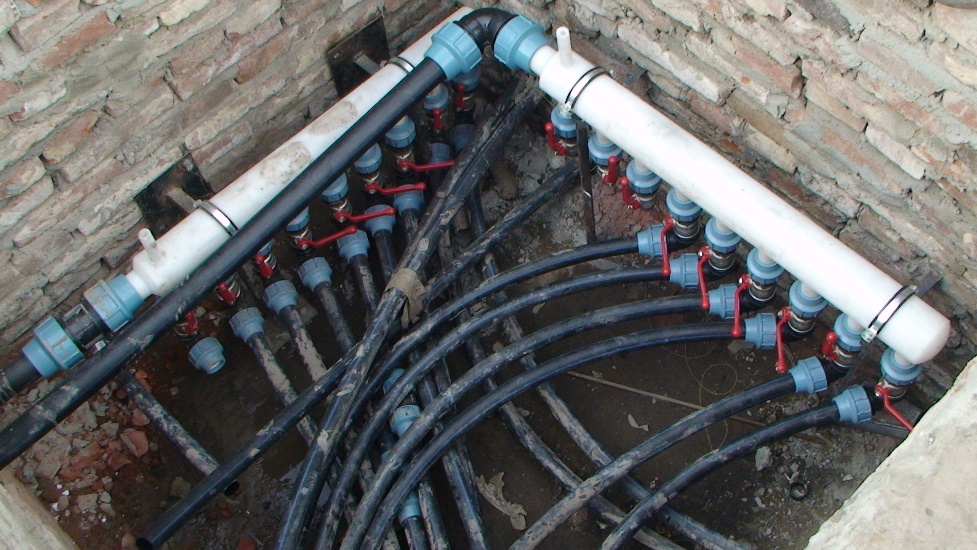 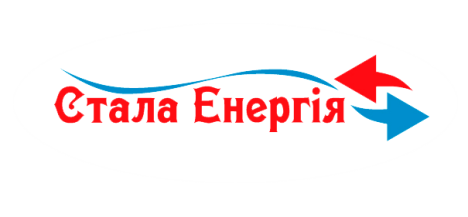 17 кВт
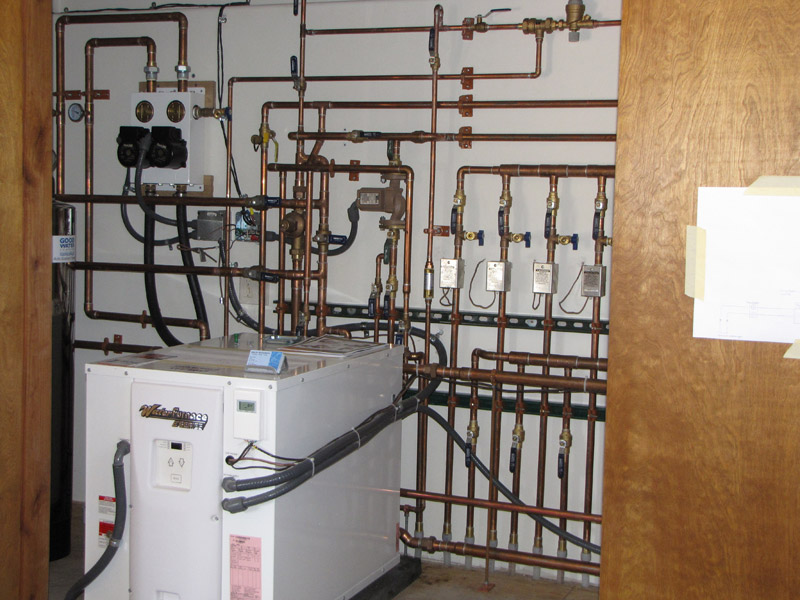 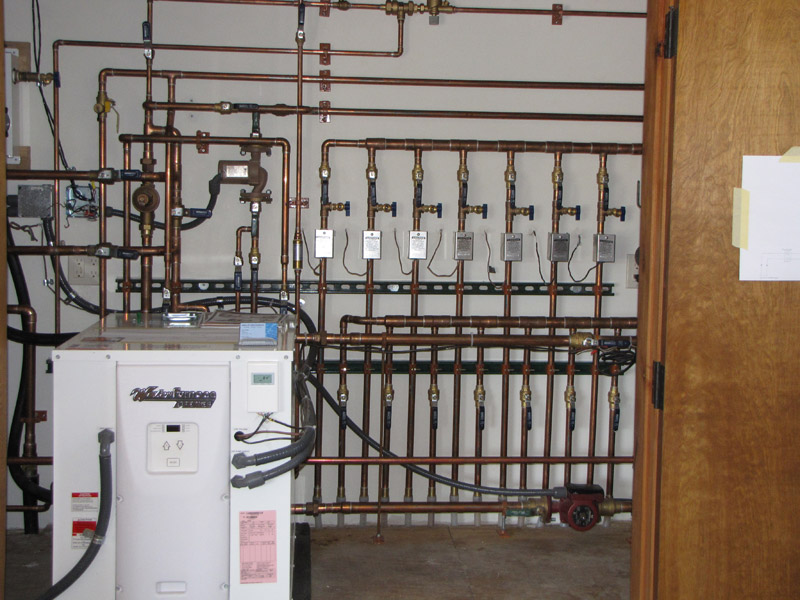 17 кВт вода-вода
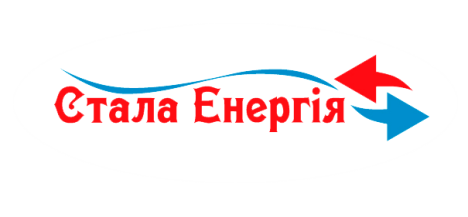 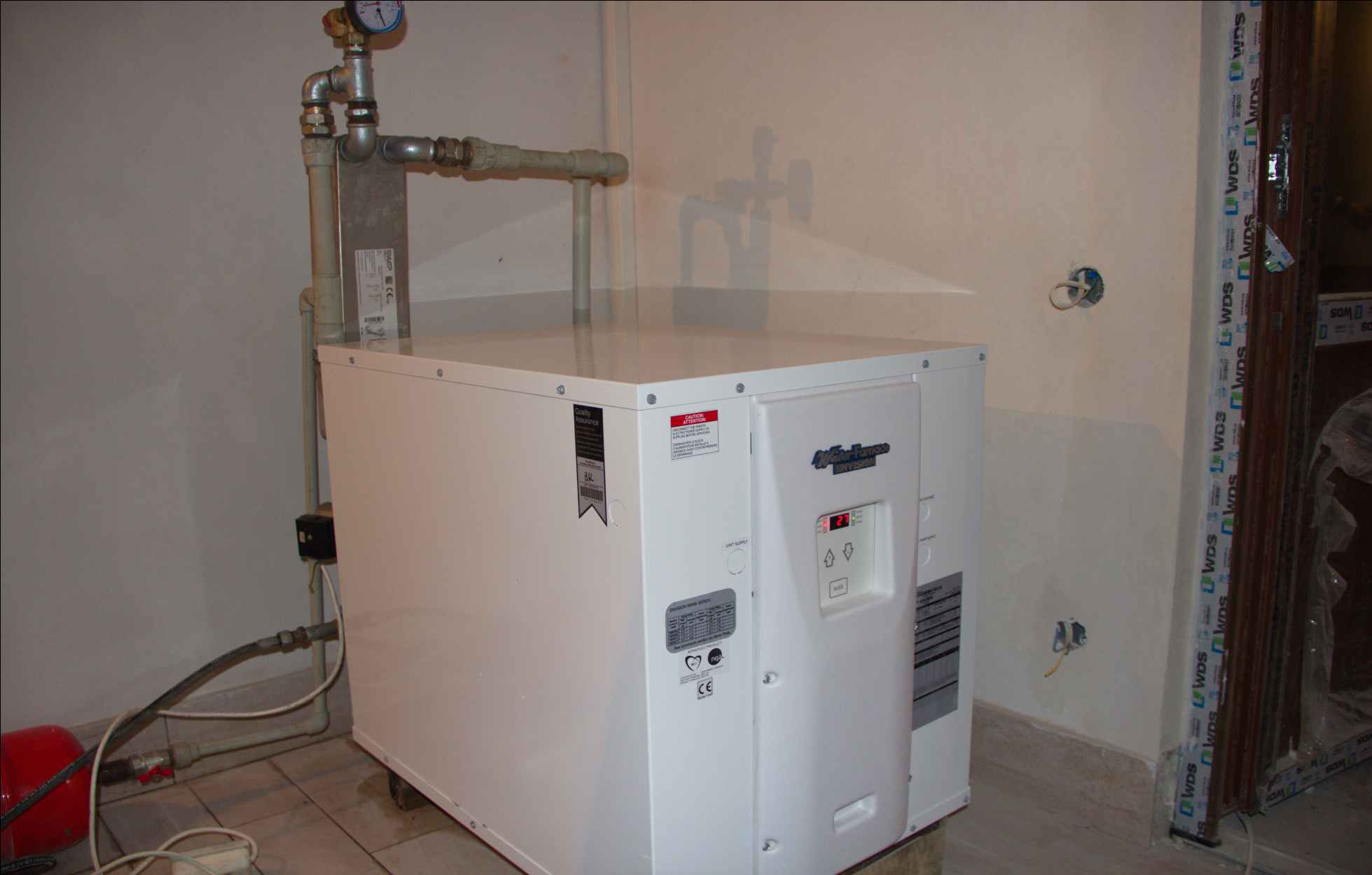 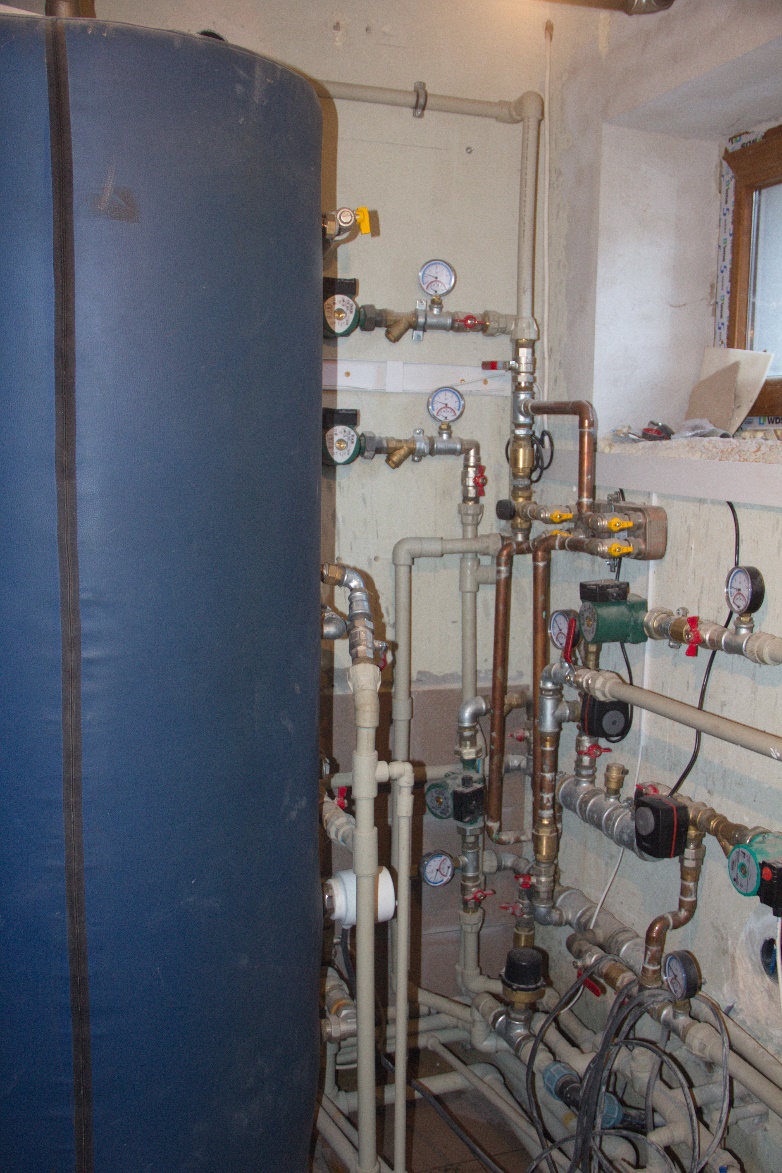 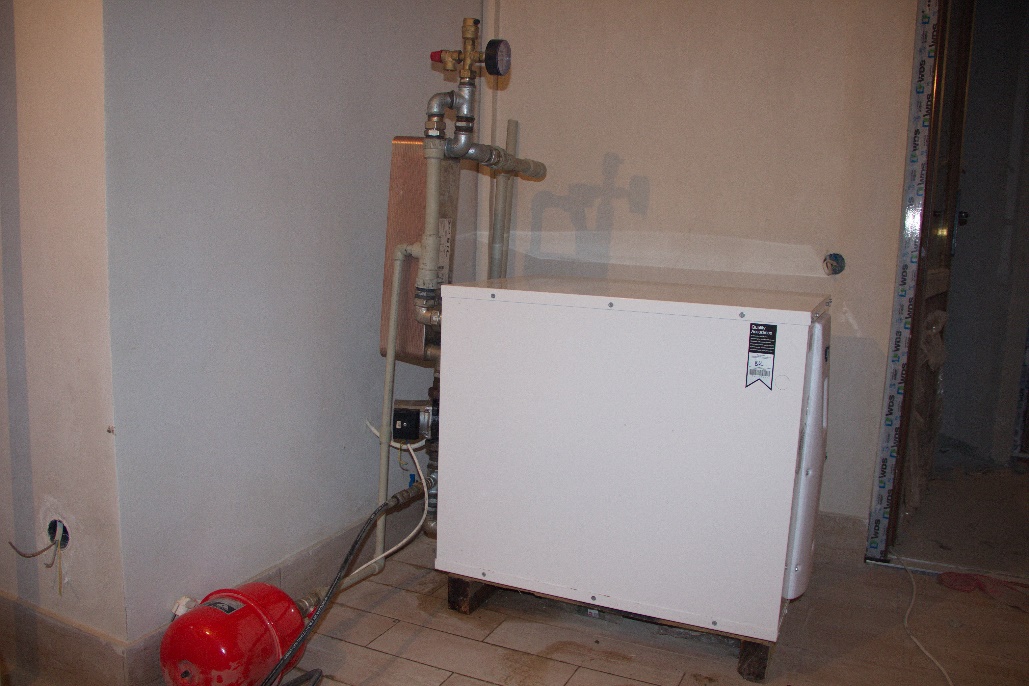 60 кВт
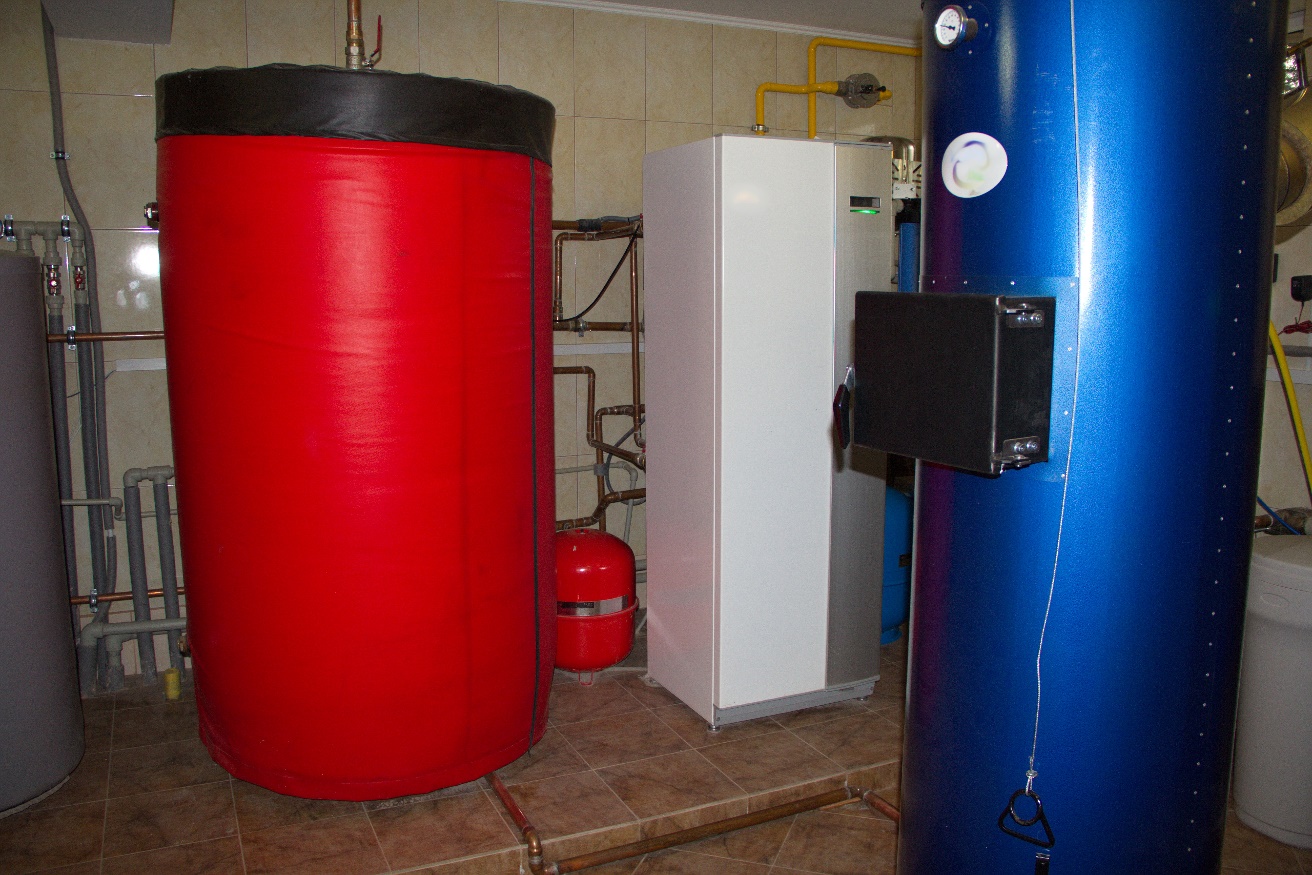 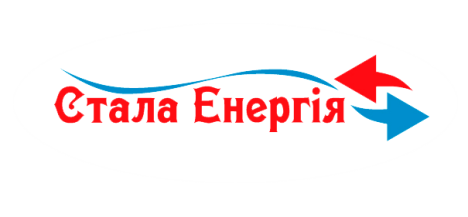 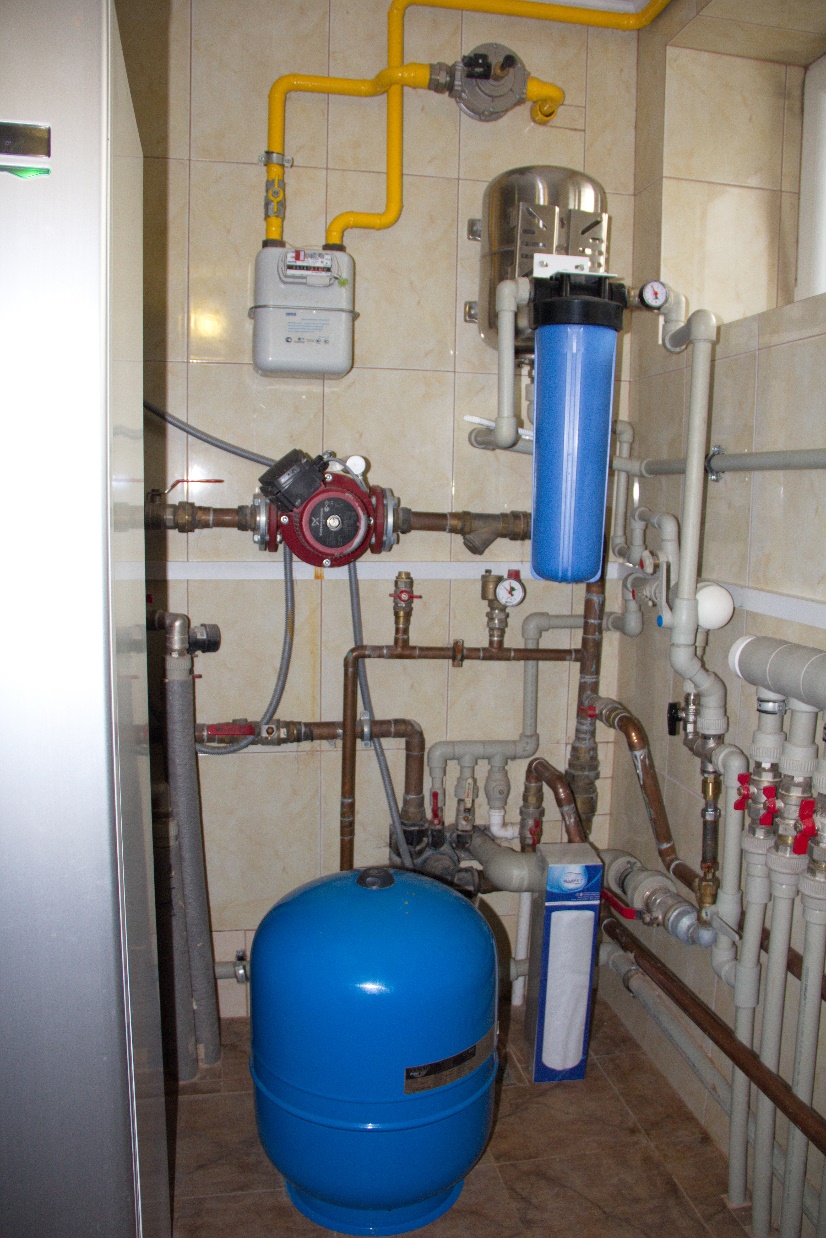 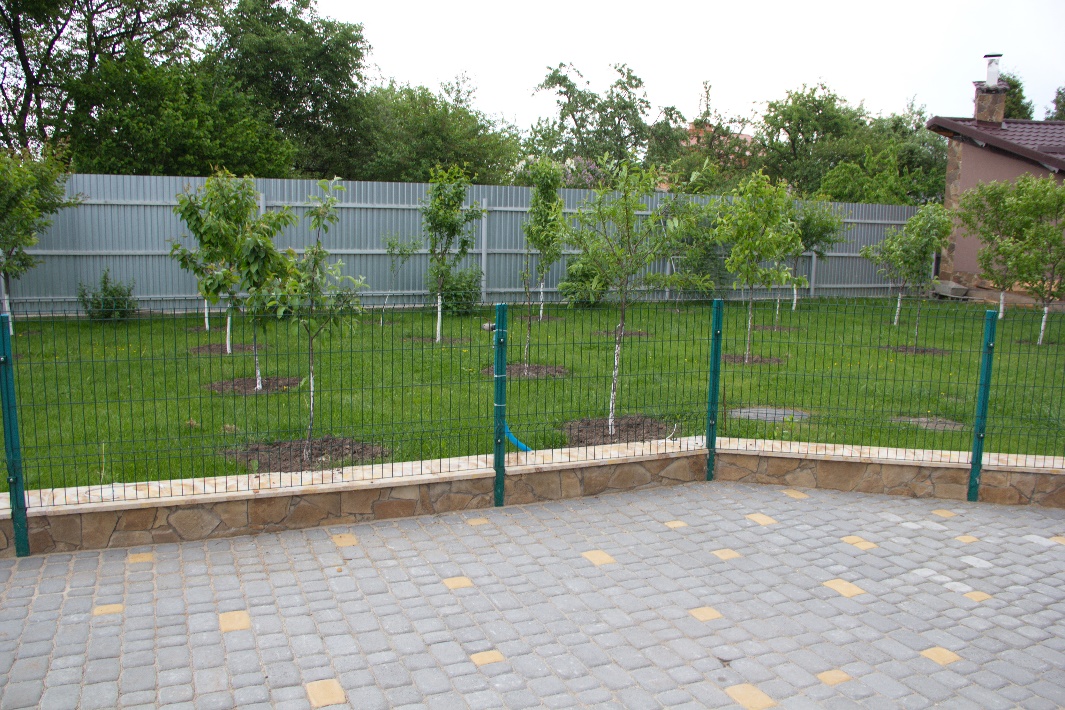 Сонячні колектори
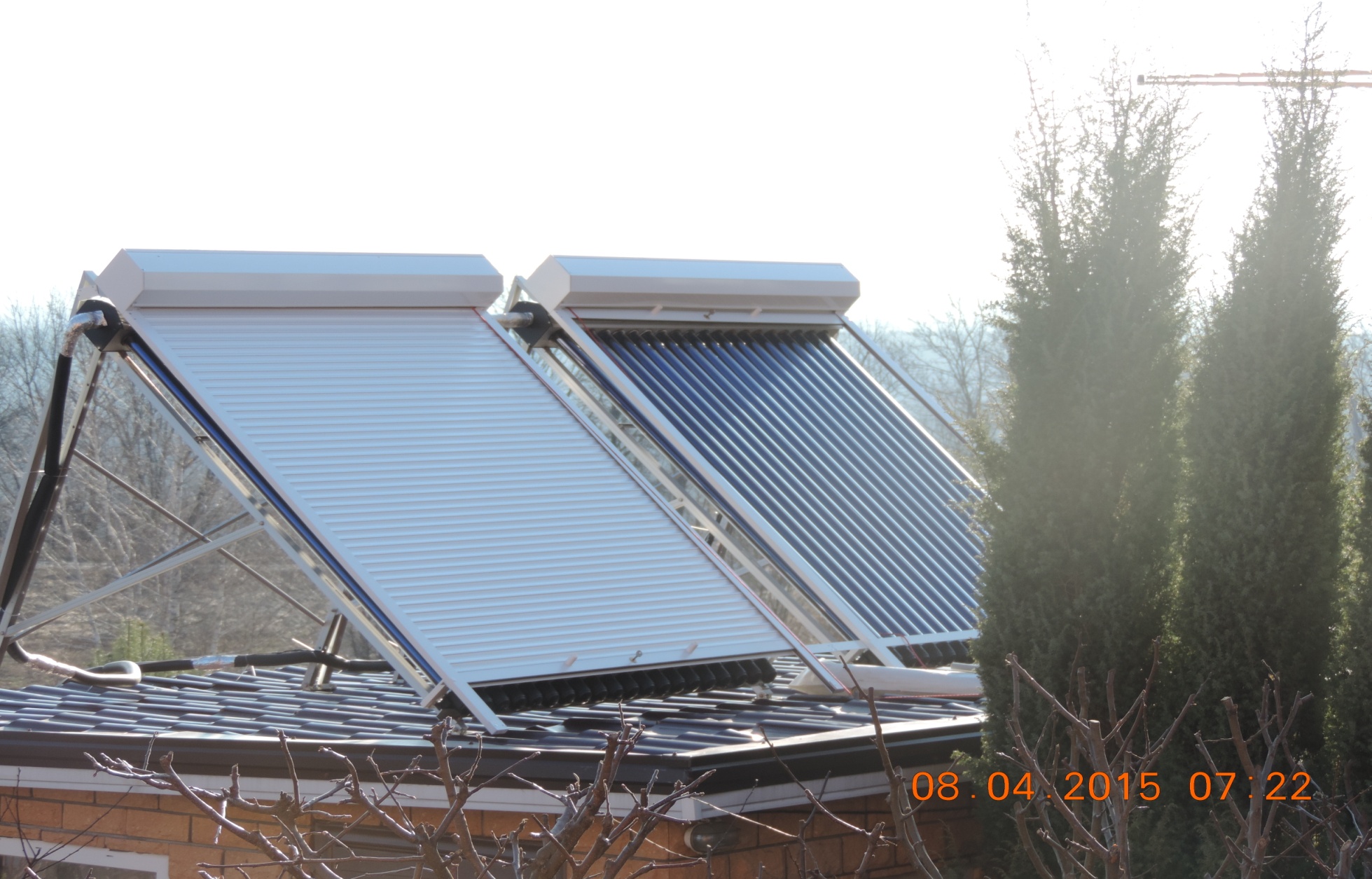 200 кВт /90 кВт – «Кришталевий палац»
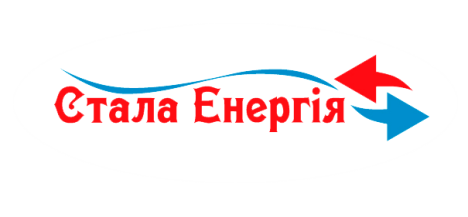 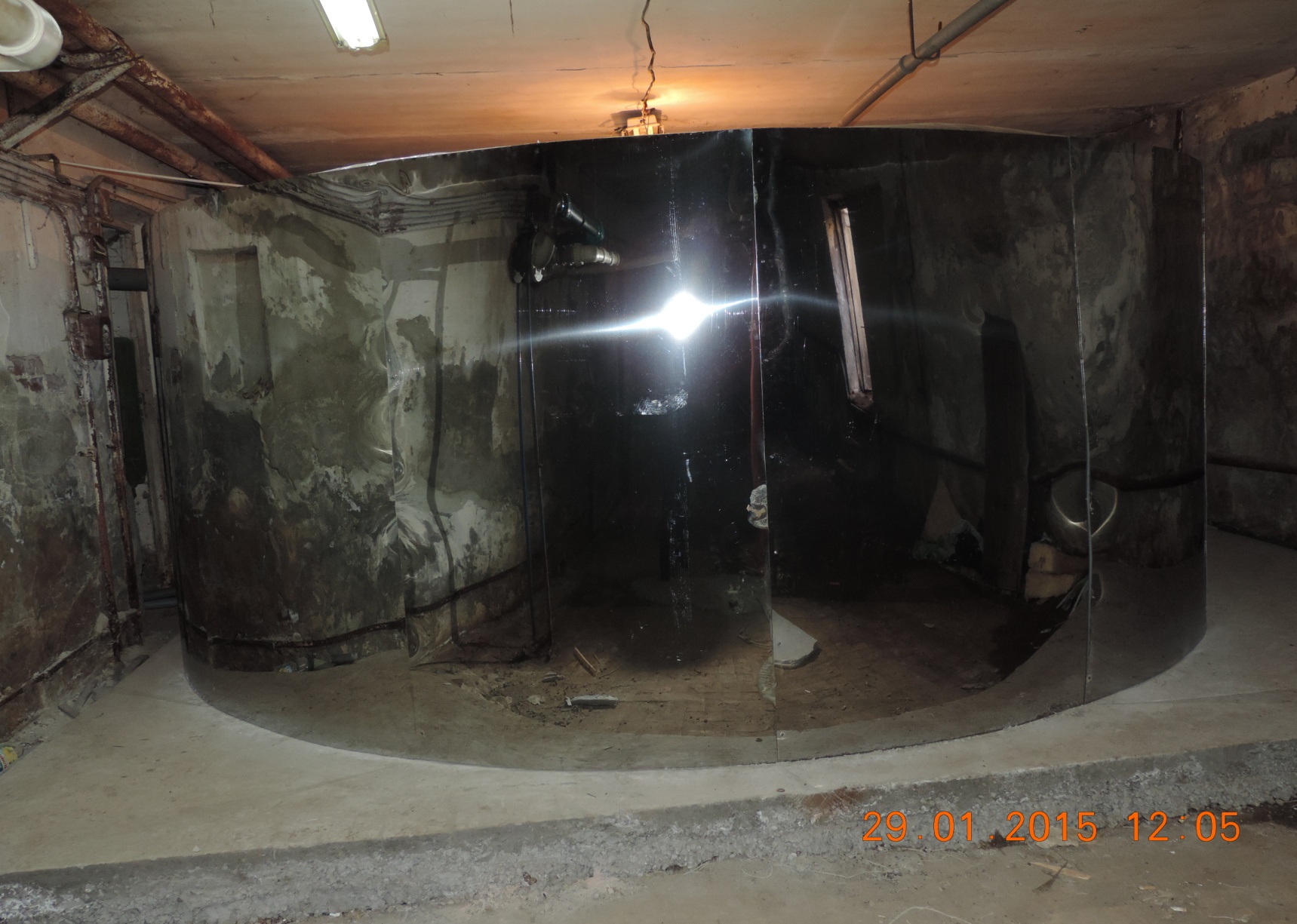 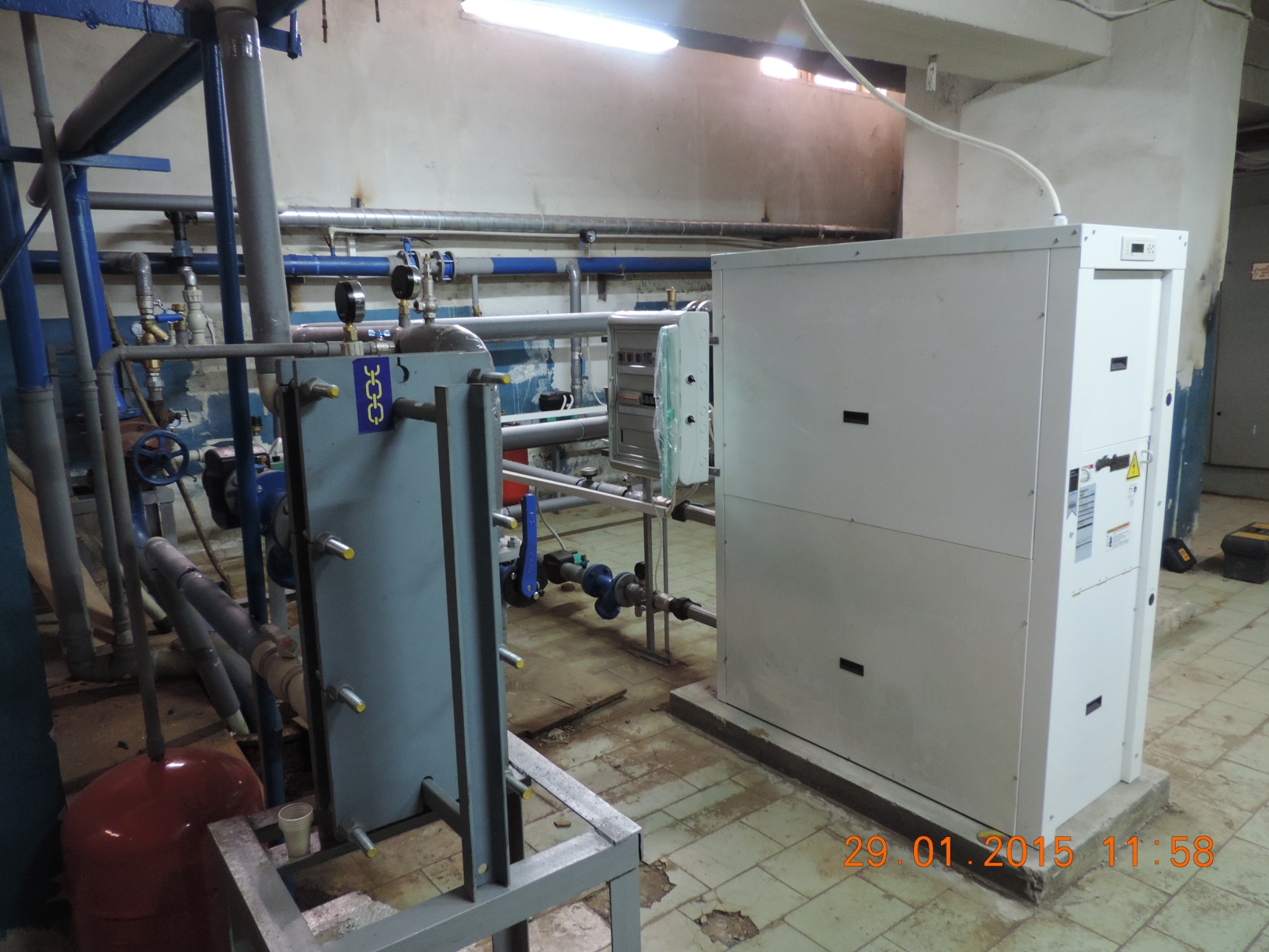 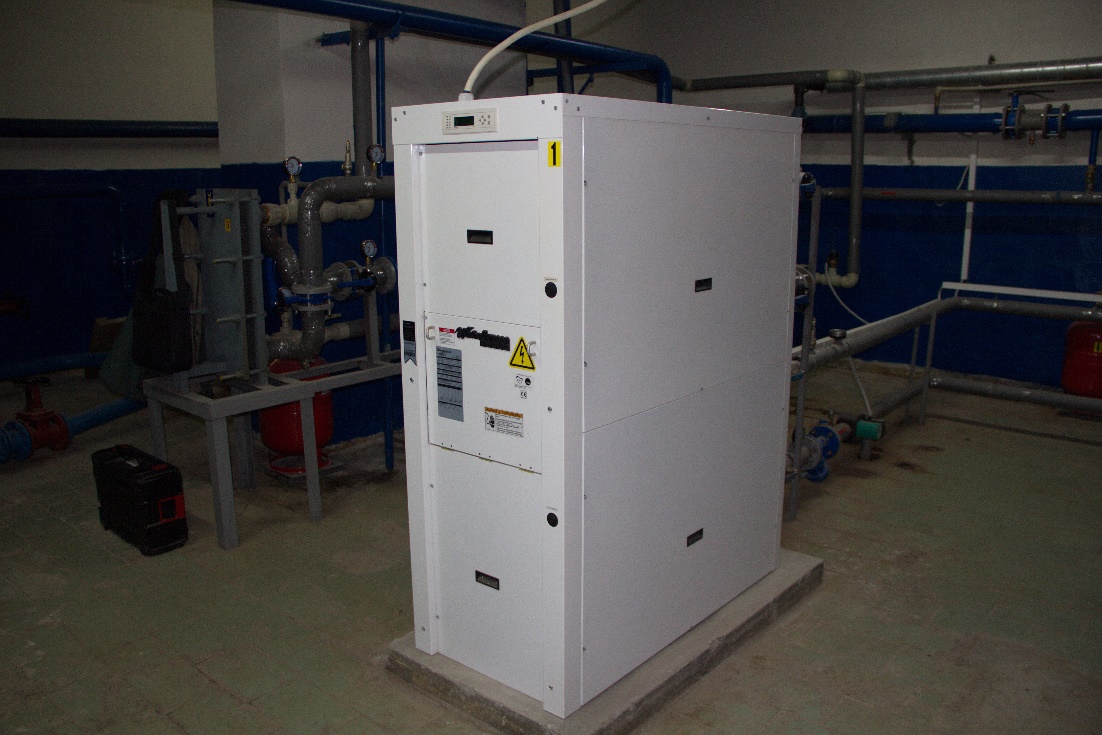 Утилізація тепла стічних вод
120 кВт – санаторій «Міротель»
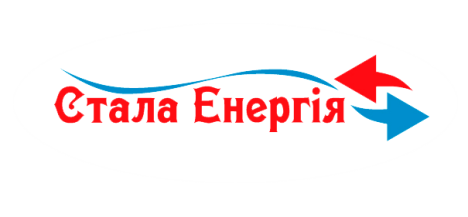 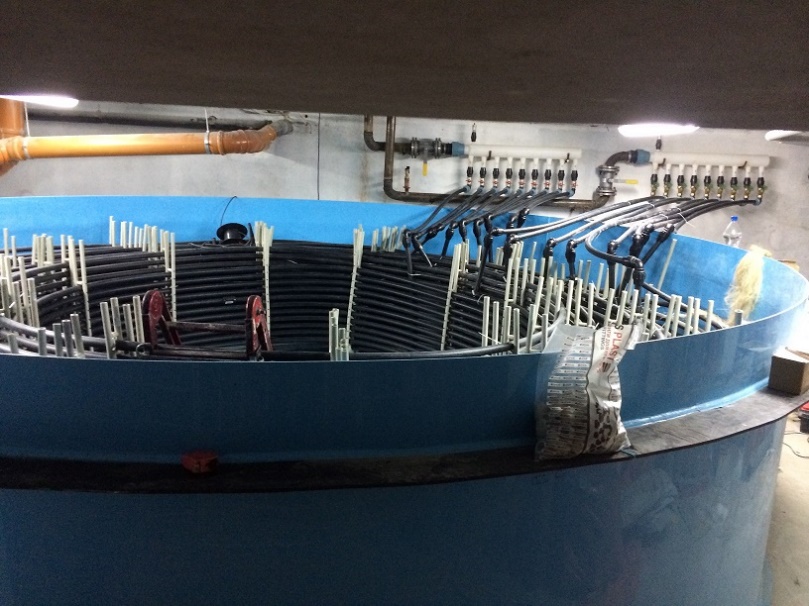 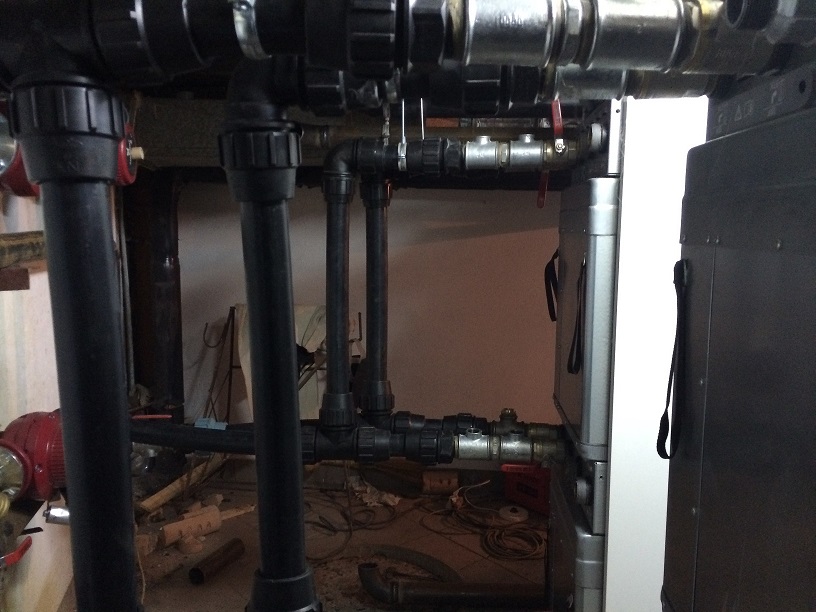 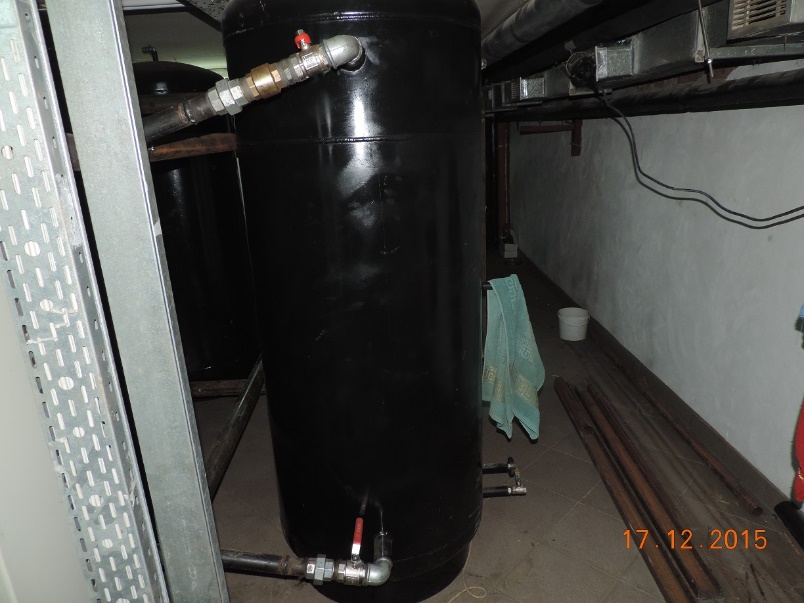 Утилізація тепла стічних вод
200 кВт/90 кВт – санаторій «Карпати»
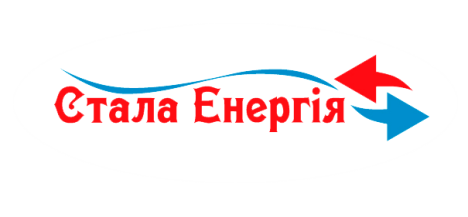 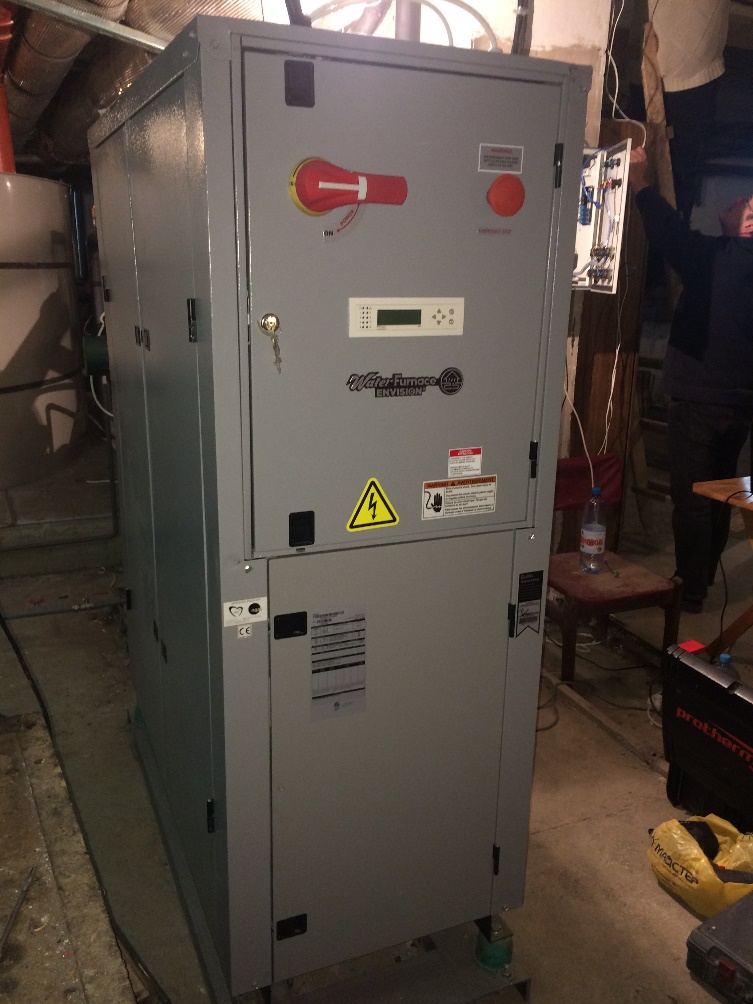 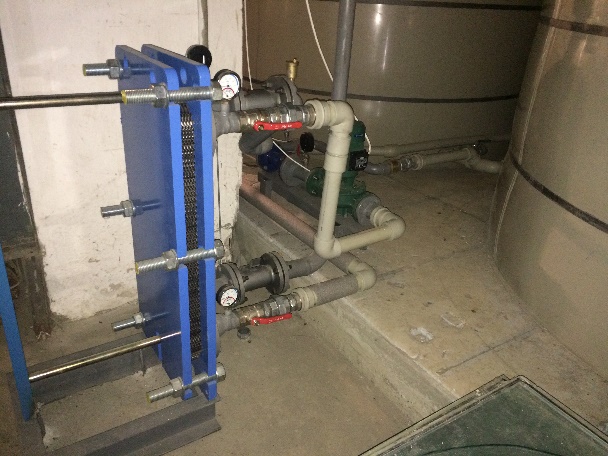 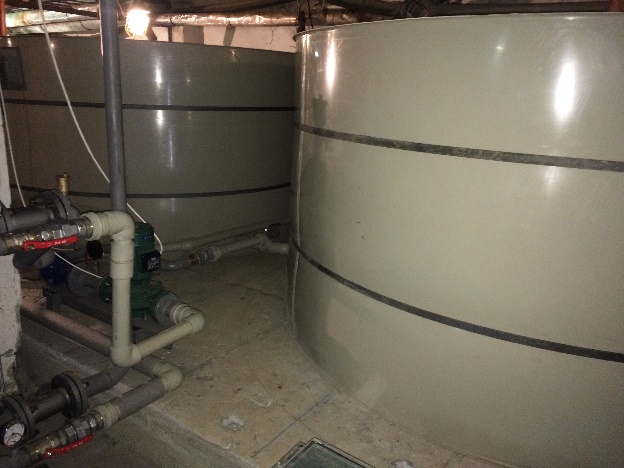 Утилізація тепла стічних вод
120 кВт – санаторій «Жива вода»
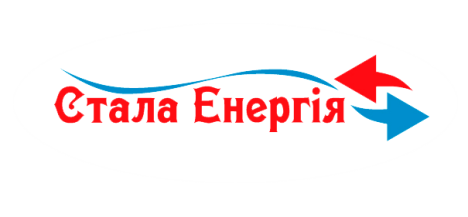 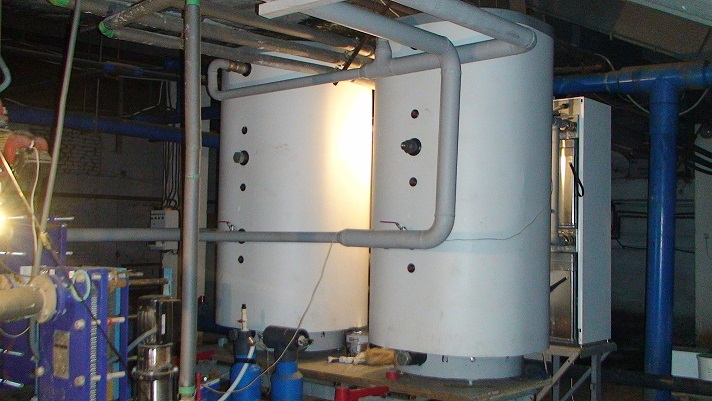 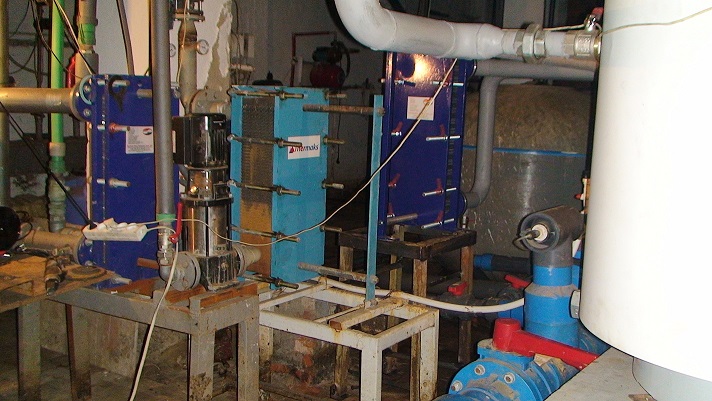 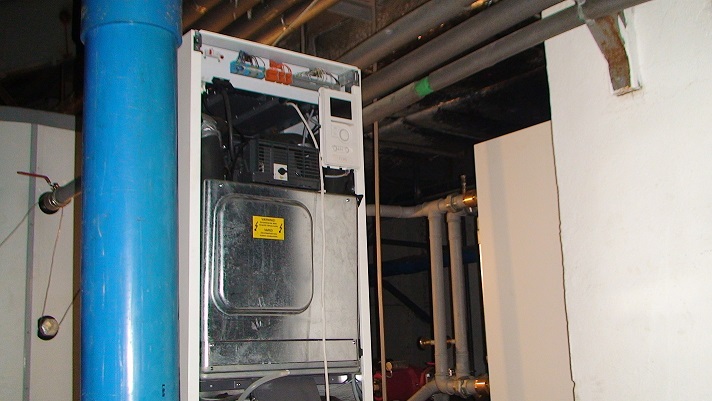 Підігрів басейну
Моршин санаторій 90 кВт
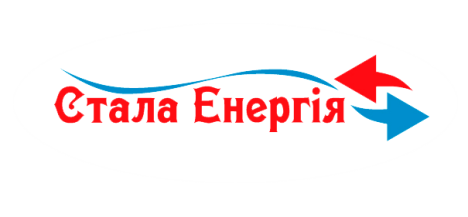 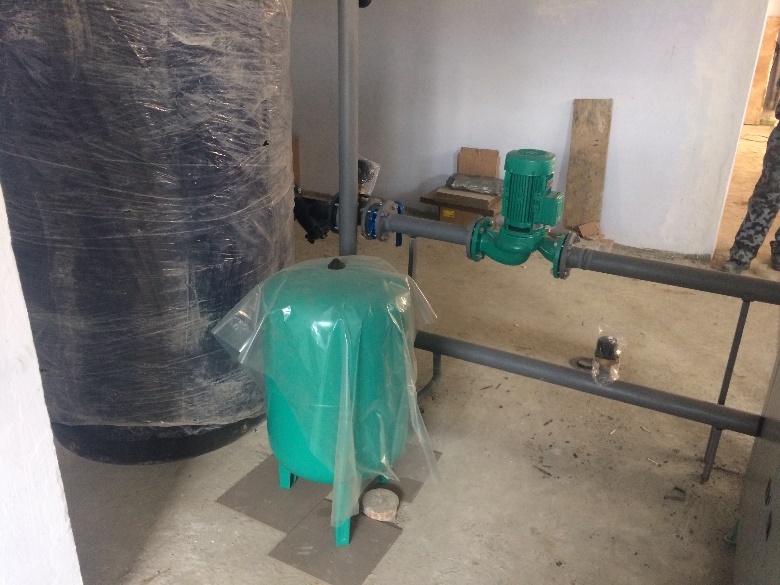 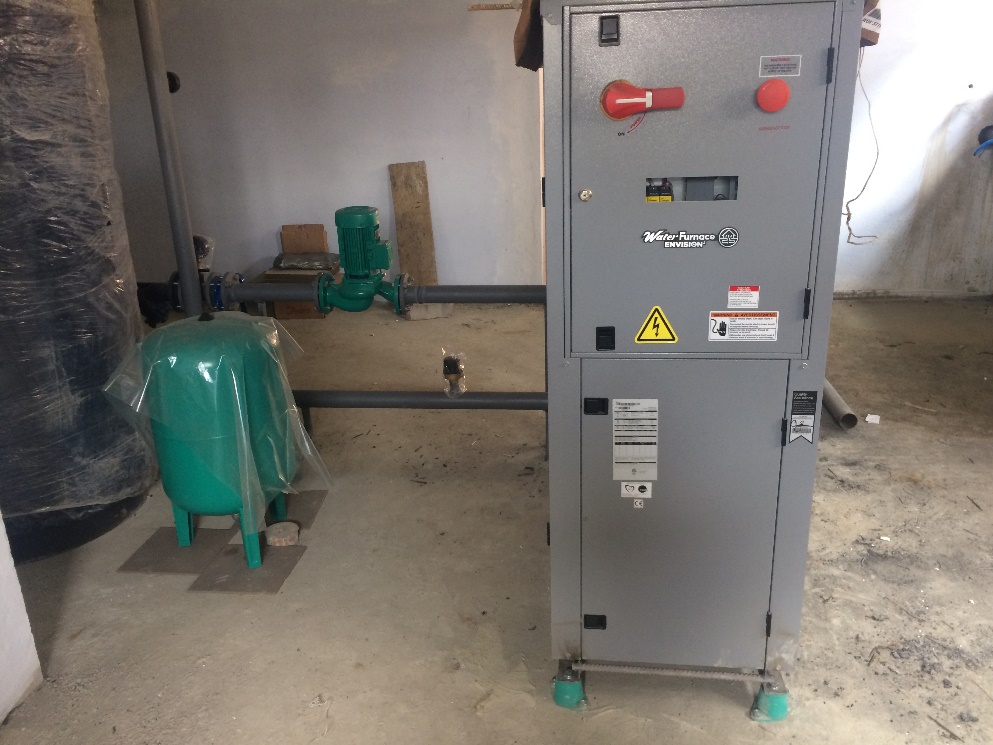 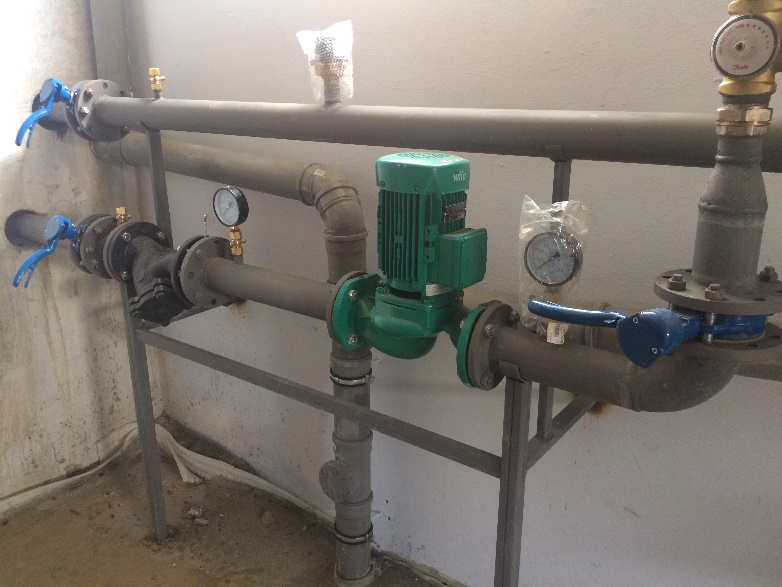 150 кВт - басейн у Дрогобичі
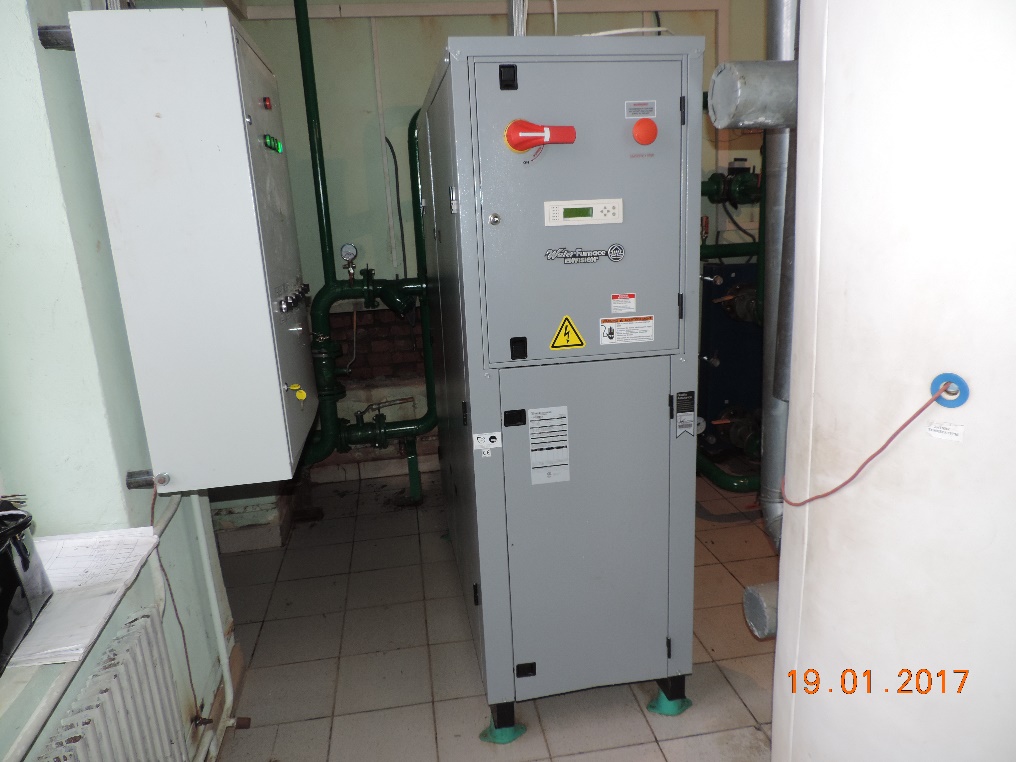 Щасливого плавання!
КОМПАНІЯ “Стала Енергія”
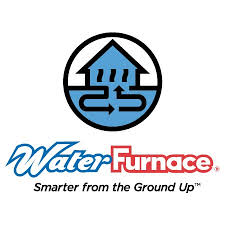 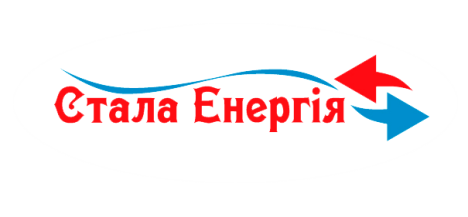 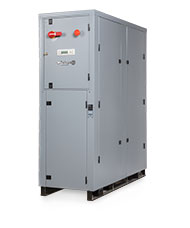 Звертайтеся:81110, Львівська обл.,Пустомитівський район,с. Зимна Вода,вул. Дорошенка,3т./ф.: +38 (096) 777-56-77,	 +38 (032) 295-77-00www.stala-energia.com.ua
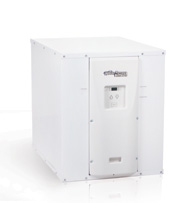